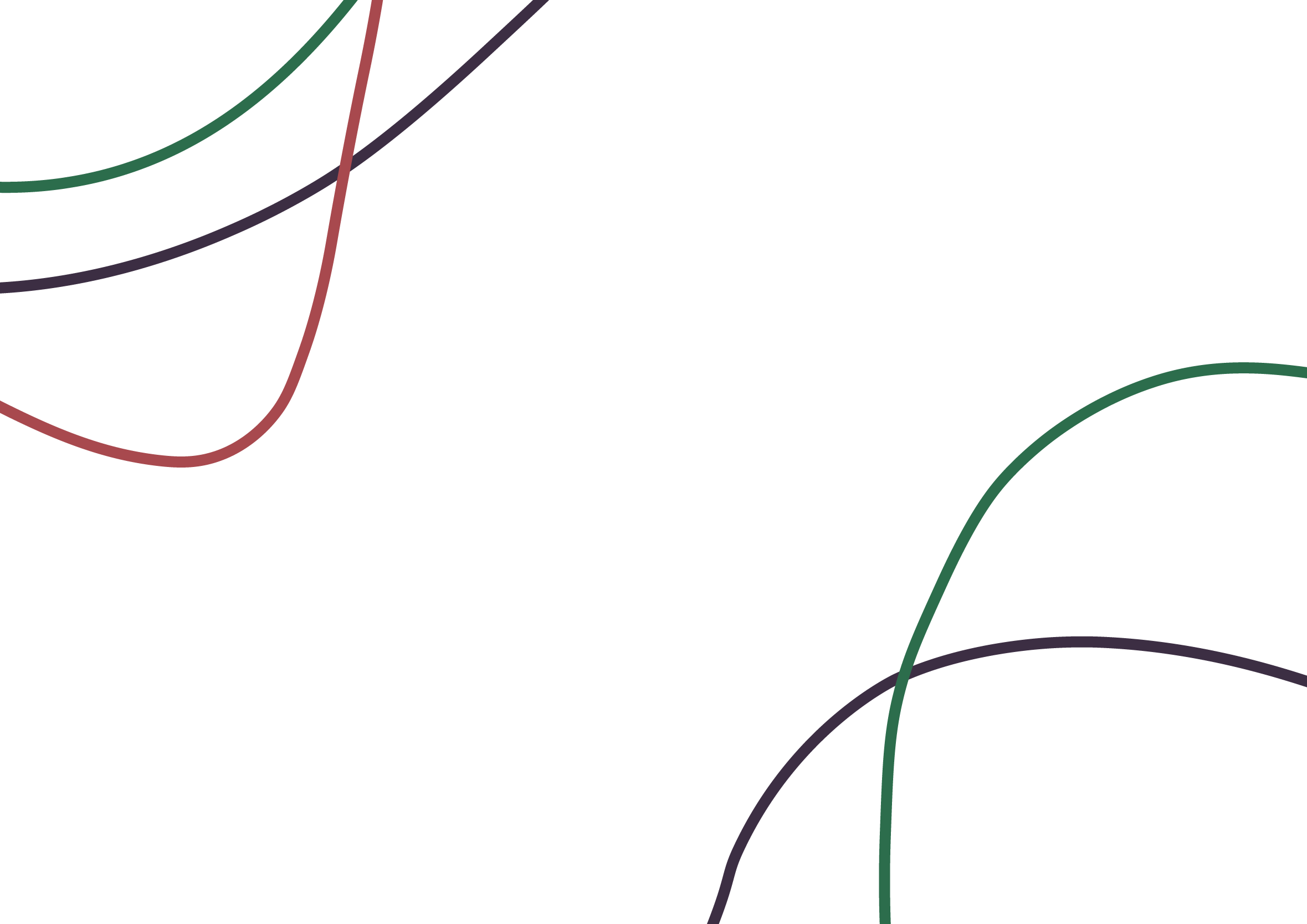 Соціологія агресії та злочинностіТЕОРІЯ ДЕСТРУКТИВНОЇ ПОВЕДІНКИ ЕРІХА фРОММА
Заняття підготовлене
кандидатом соціологічних наук,  доцентом кафедри соціології ЗНУ, членом Соціологічної асоціації України
КУЛИК МАРІЯ АНАТОЛІЇВНА
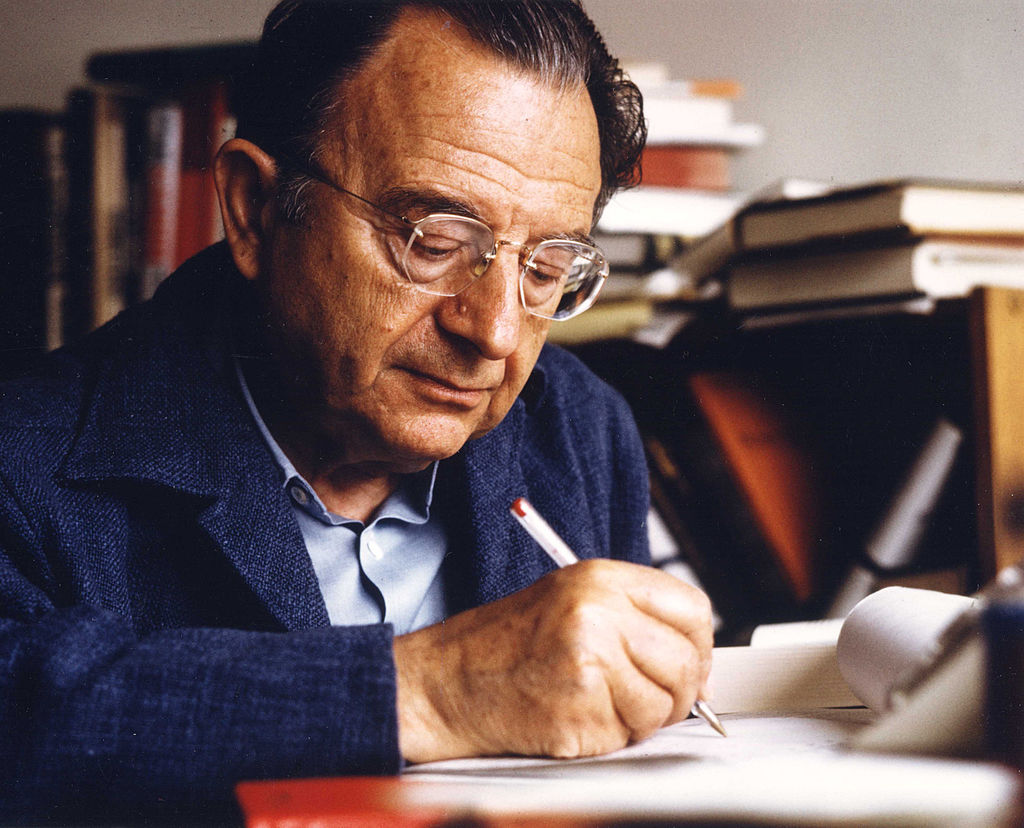 Еріх Фромм
(1900 –1980)
 Німецький психоаналітик, соціолог, філософ. Один із засновників неофрейдизму.
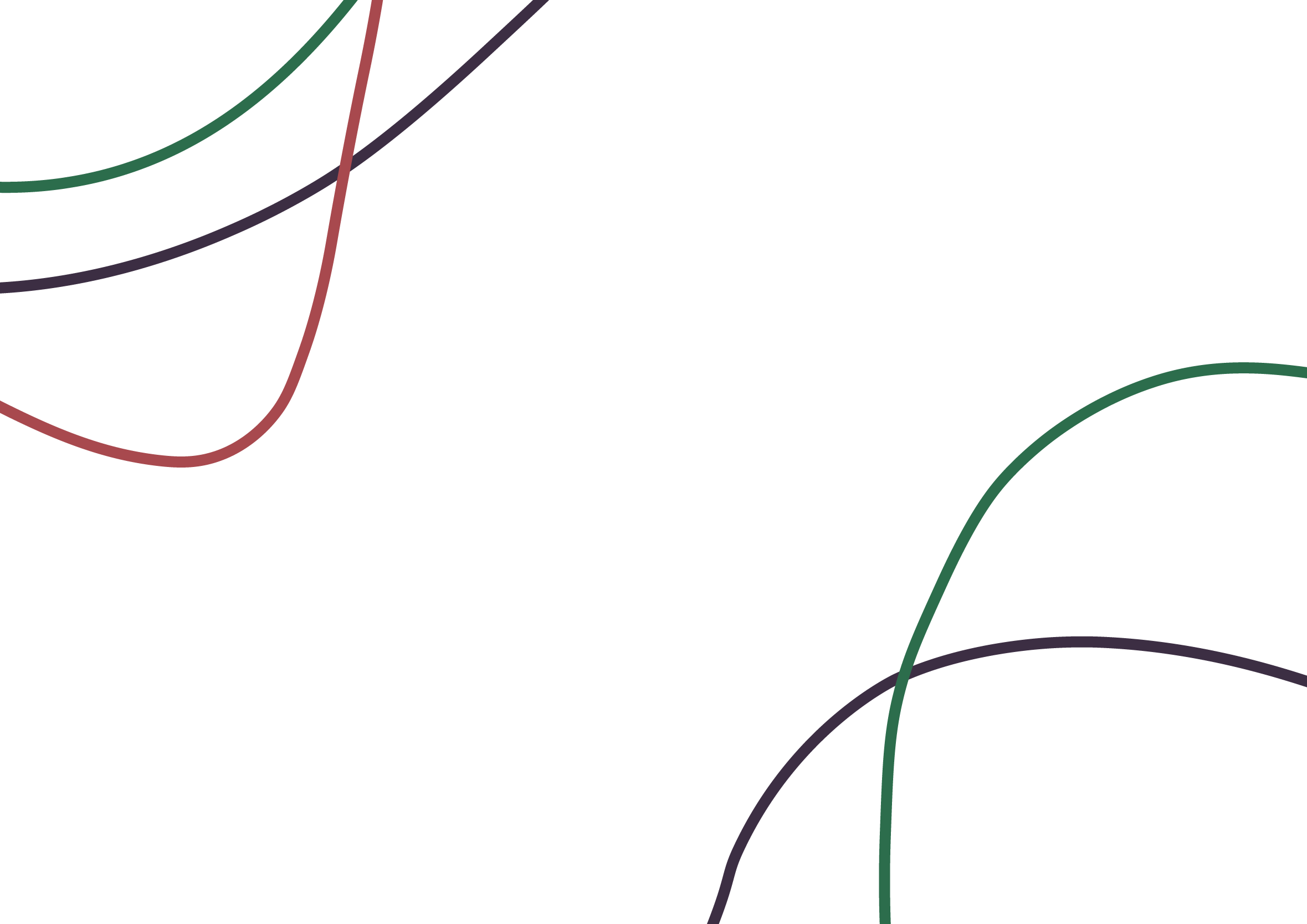 Основні роботи Еріха Фромма
Е. Фромм намагався перенести акцент з інстинктів на соціальні фактори поведінки особистості. Основні роботи:


“Втеча від свободи” (1941) західна культура тяжіє до індивідуалізму, яка передбачає індивідуальну відповідальність та самотність. Аби позбутися самотності реалізується стратегія втечі від свободи.
“Мистецтво любові” (1956) дослідження самої природи любові, її першопричини та відповідь на питання “Чи доступна любов кожному?”
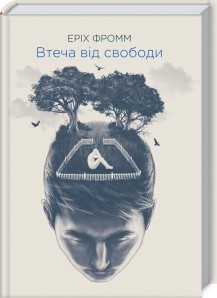 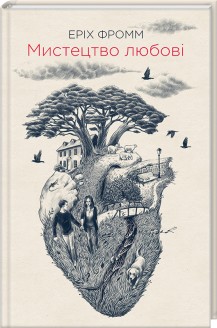 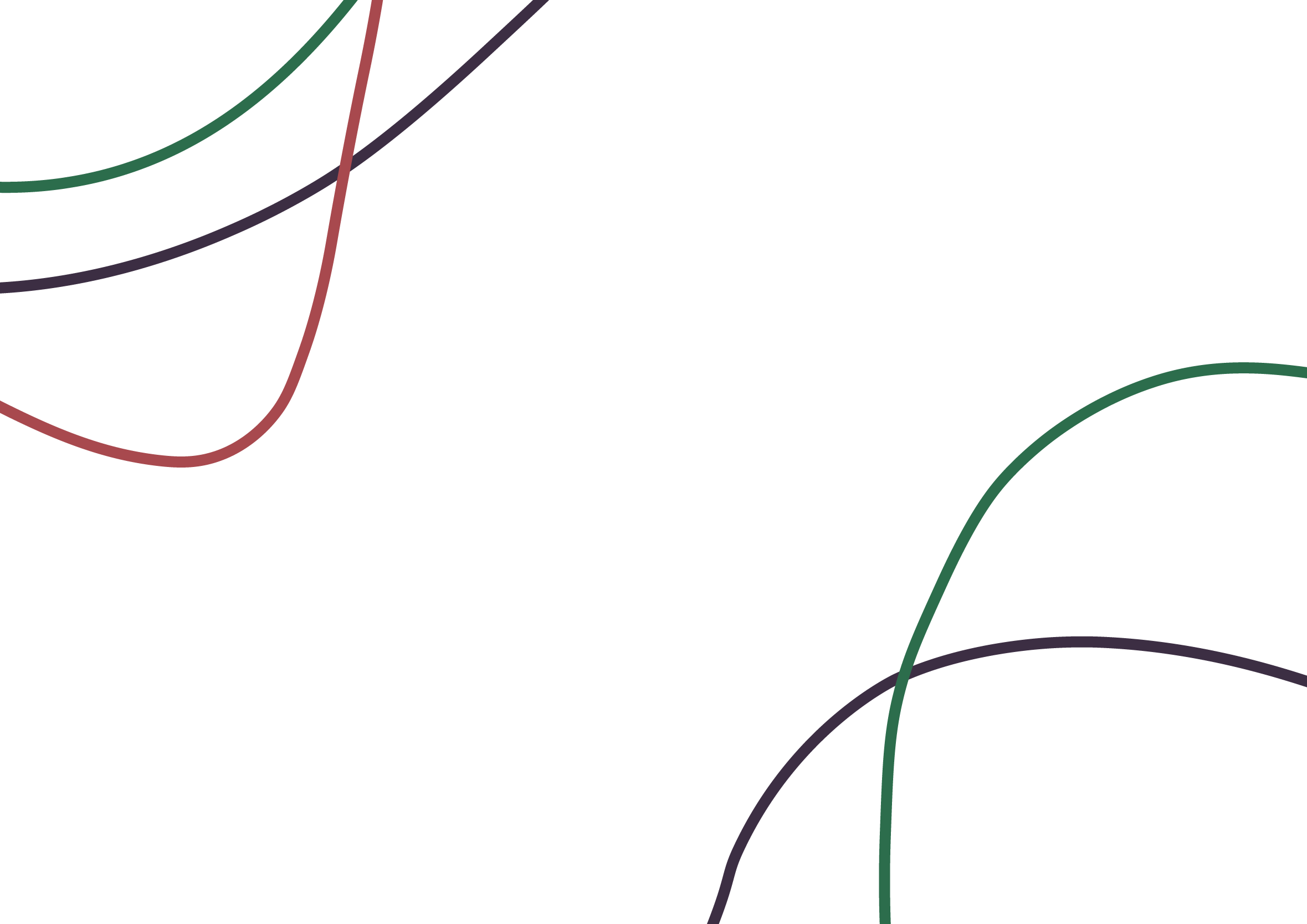 Основні роботи Еріха Фромма
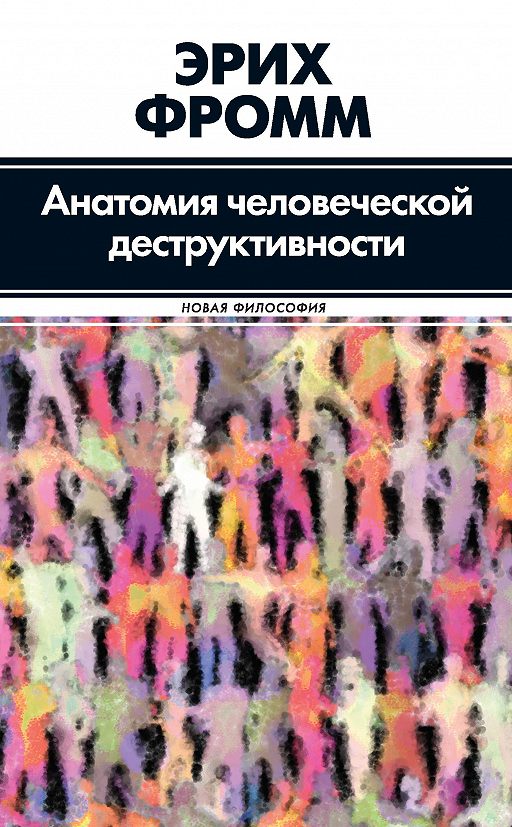 Ключовою роботою Е. Фромма для даного курсу є


“Анатомія людської деструктивності” (1973) західна культура тяжіє до індивідуалізму, яка передбачає індивідуальну відповідальність та самотність. Аби позбутися самотності реалізується стратегія втечі від свободи.
“Мистецтво любові” (1956) дослідження самої природи любові, її першопричини та відповідь на питання “Чи доступна любов кожному?”
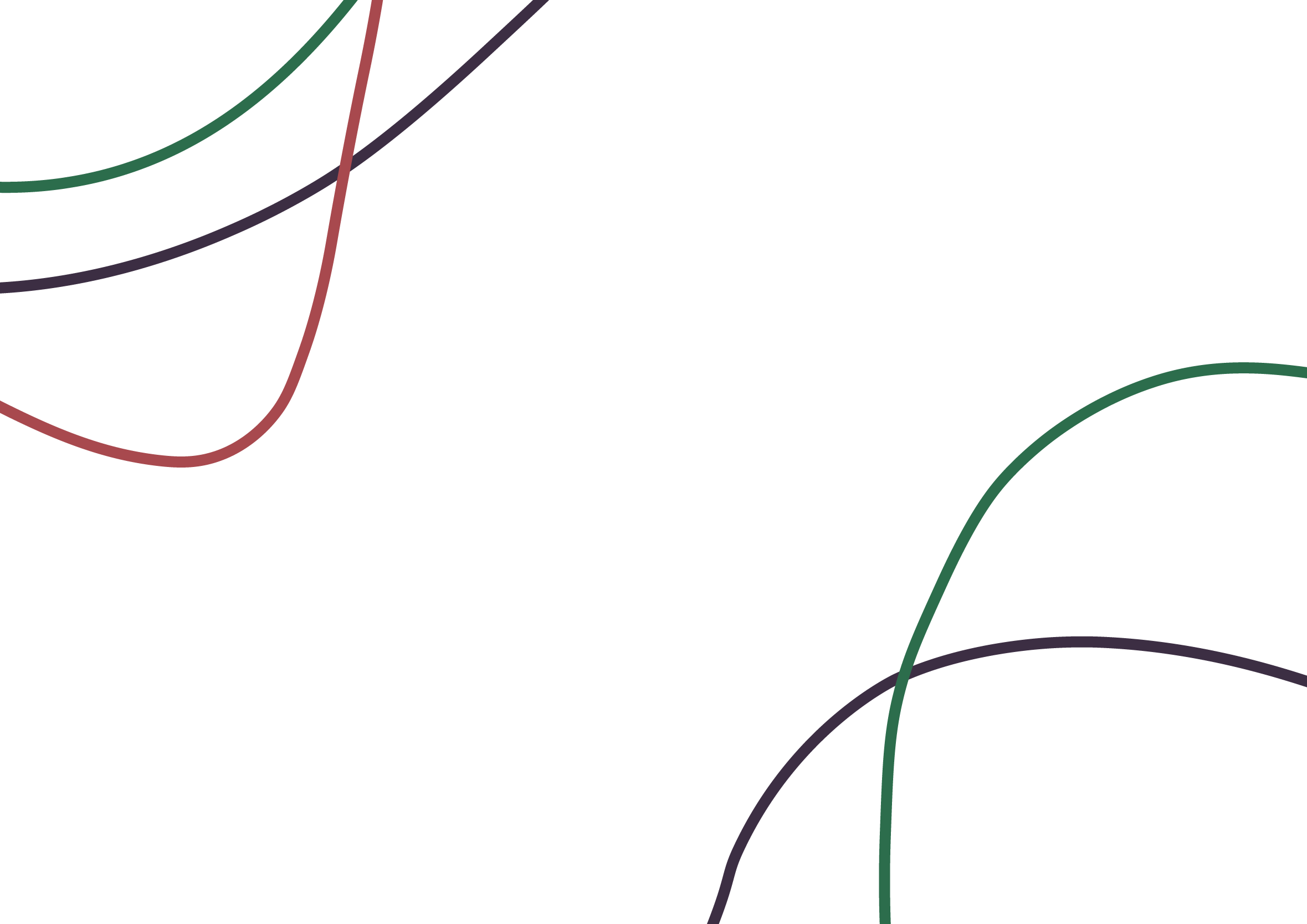 “Агресія - всі ті дії, які чинять, або мають намір вчинити в ущерб іншій людині, тварині або неживому предмету“
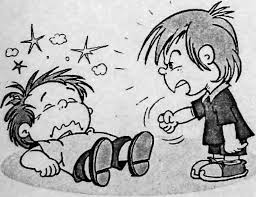 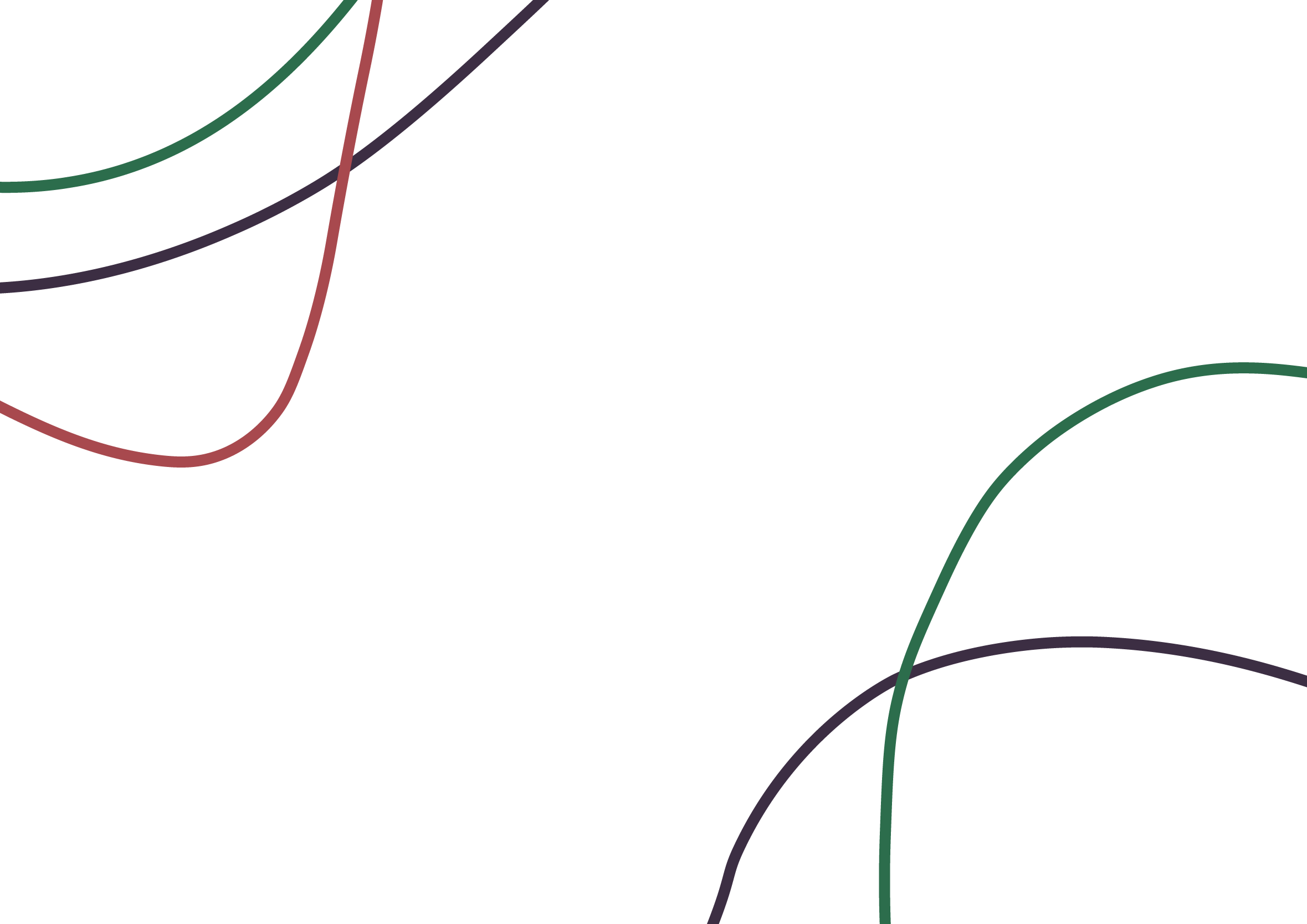 Види агресії за Е.Фроммом
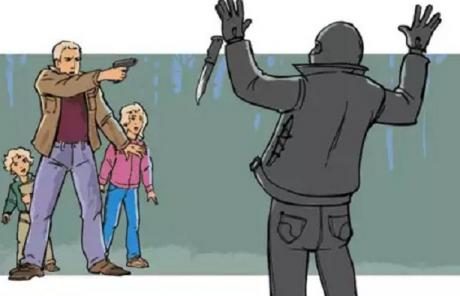 Агресія
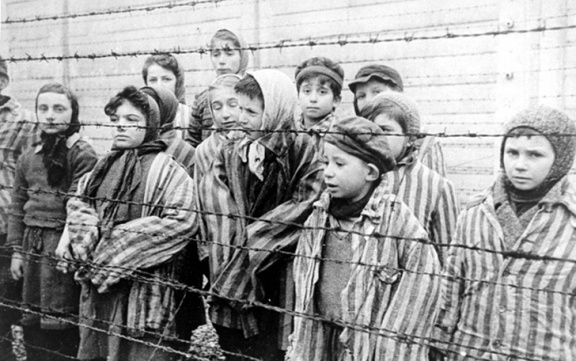 ДОБРОЯКІСНА
- біологічно адаптивна
здатна до підтримки
ЗЛОЯКІСНА
біологічно неадаптивна
не пов'язана зі збереженням життя
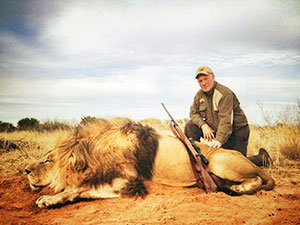 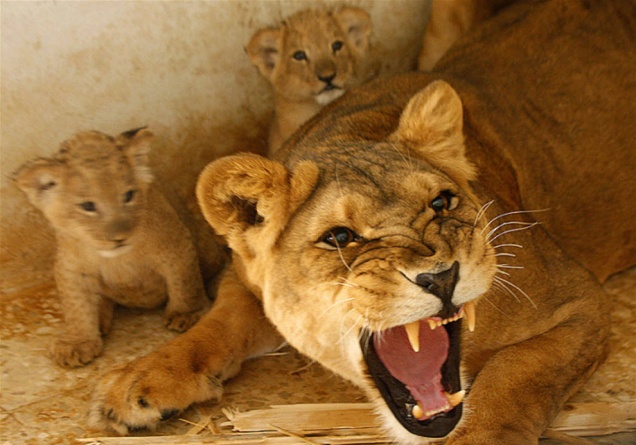 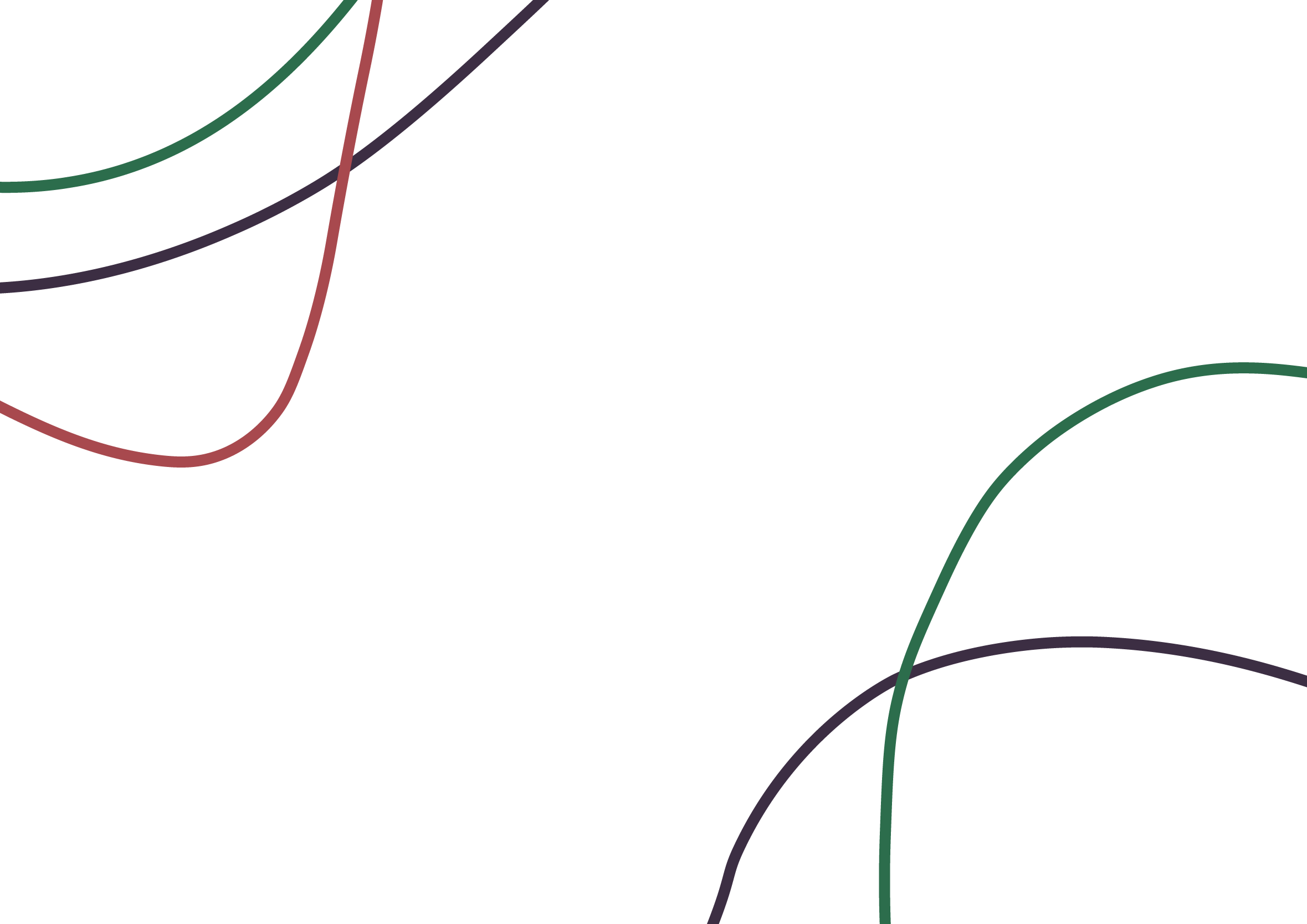 Види доброякісної агресії за Е.Фроммом
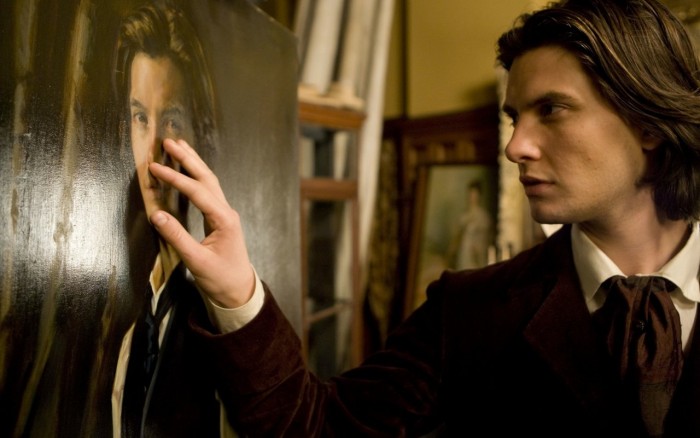 ДОБРОЯКІСНА АГРЕСІЯ
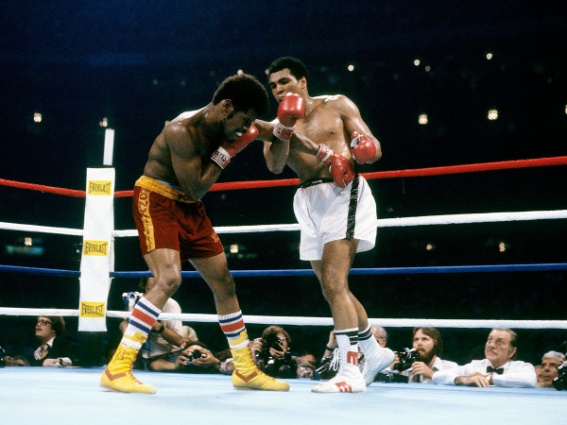 Псевдоагресія
- Ігрова агресія
Агресія самоствердження
Захисна агресія
нарцисизм
Конформізм
інструментальна
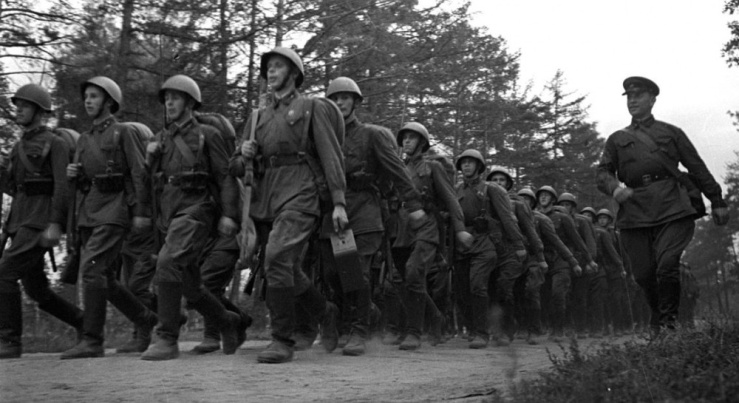 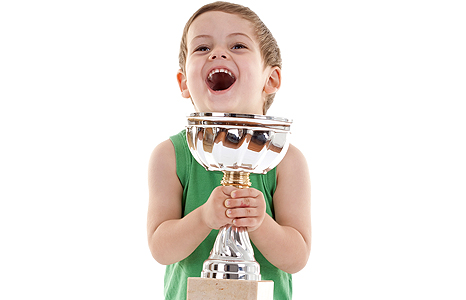 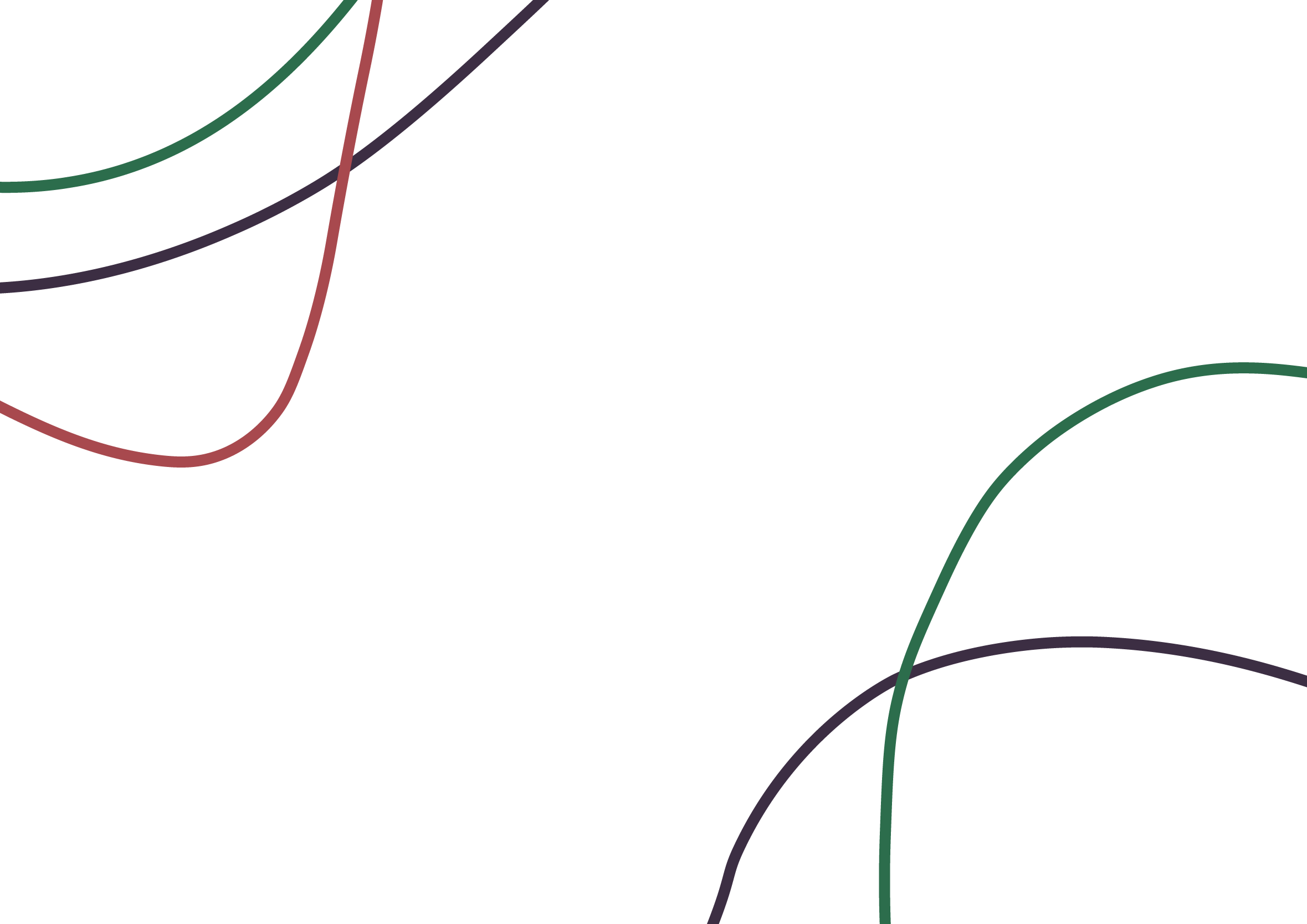 Підведення підсумків
Поділіться Вашими враженнями про участь у занятті:

Обговоріть, що було цікавим та корисним для Вас?

Розкажіть, що могло би бути кращим? Що б Ви ще хотіли б дізнатися?
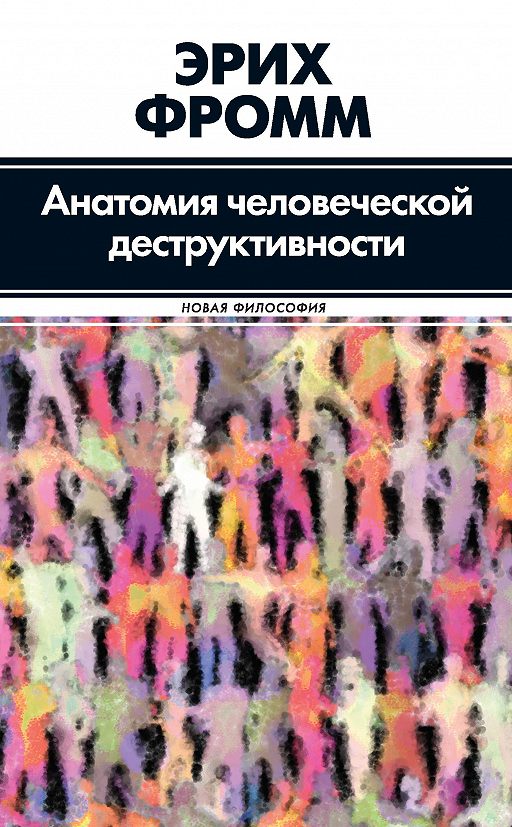 Завдання:
Жорстокість та диструктивність як форми злоякісної агресії. (с.234-277)
Нікрофілія як форма злоякісної агресії (с.280-317)
Гітлер А. як клінічний випадок нікрофілії
ДЯКУЮ ЗА УВАГУ!
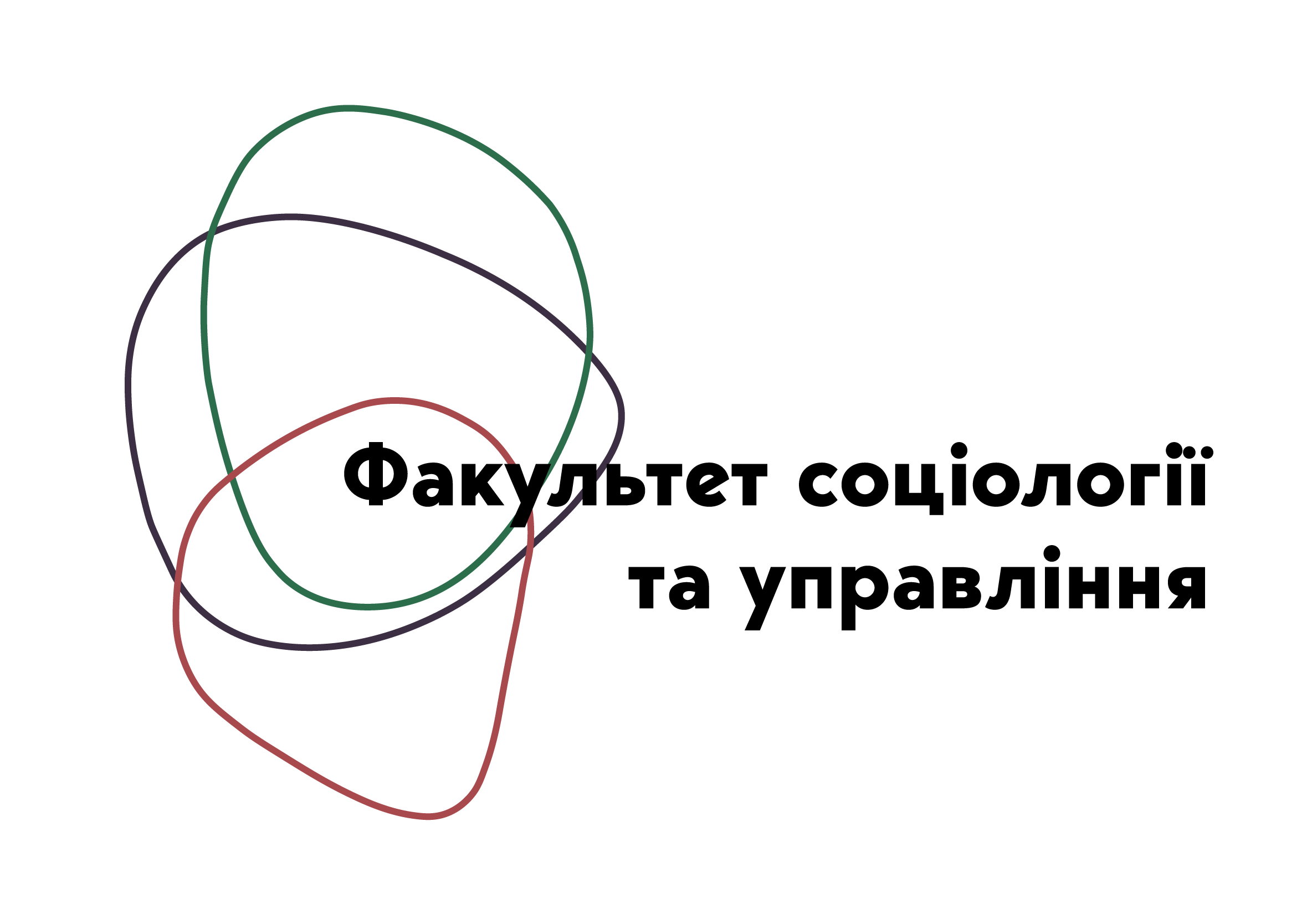 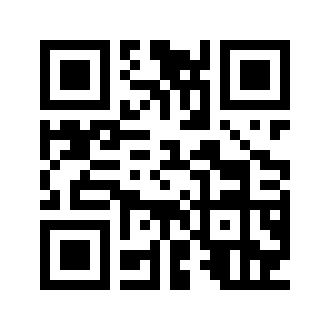 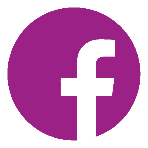 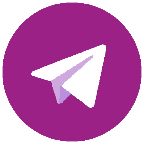 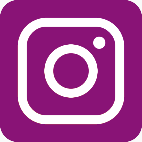 @fsu_znu